ENVISIONING AN EQUITABLE &  RESILIENT  OREGON COAST
Katherine Stanton
 stantoka@oregonstate.edu
Jenna Tilt
tiltj@oregonstate.edu
POLICY ACTIONS
QUESTIONS
ENVISION
Is understanding how the impacts of policy actions are distributed across communities something that interests you?





If so, what types of model output, endpoints, or quantified resilience metrics would most benefit your work?

What coastal adaptation/resilience policies should we focus on to show these impacts?

Outside of the Envision model, what qualitative information is important to you in order to understand  community perceptions and responses to coastal adaptation/resilience policies? 
  
Do you know of other data sets or models we should be aware of?

Who else should we be talking to?

What else should we be doing to ensure that this work results in actionable knowledge?
Apply different rates of retrofitting:

 Housing Characteristics

 Household Demographics







Equitable Resilience Considerations

 Who in the community is most impacted by these policies, and where?

 Who is left out, and where?

 What are the community cost and benefits of these policies?

 Over what period of time is the adoption of these policy actions most effective?
“Equitable resilience….. takes into account issues of social vulnerability and differential access to power, knowledge, and resources; it requires starting from people’s own perception of their position within their human-environmental system”1







How does implementation of policy actions alter community resilience?



 Incentivizing Retrofits2 

Tax Credits:  Tax credit similar to energy tax credits

Subsidies:  Needs-based grants to offer free or reduced retrofits to low-income homeowners
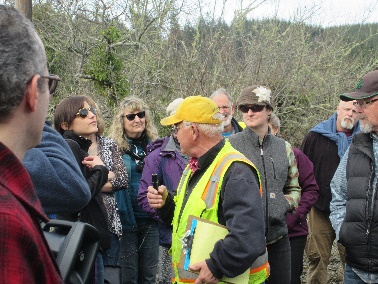 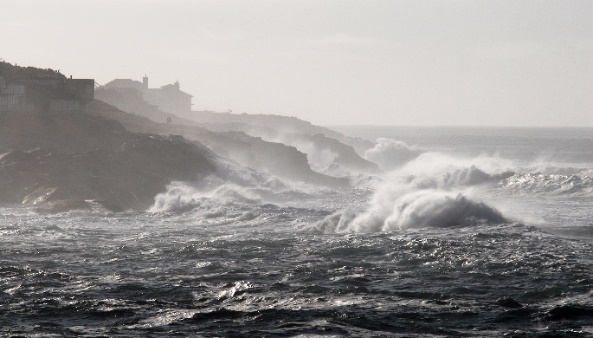 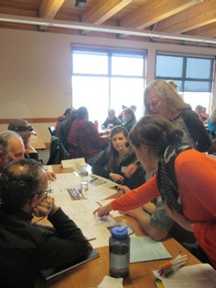 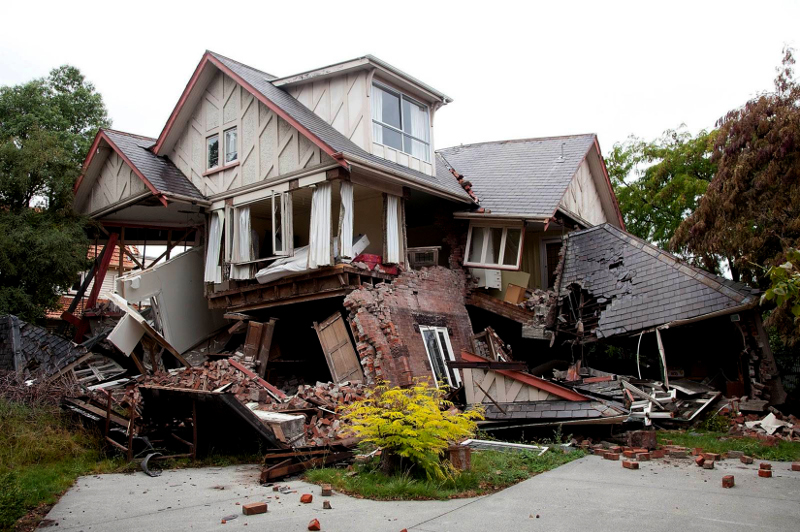 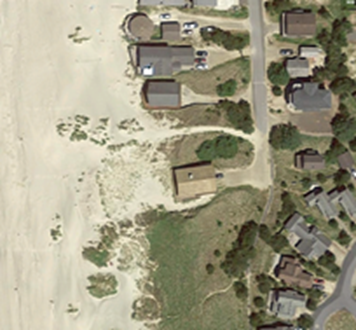 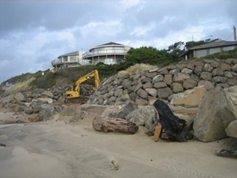 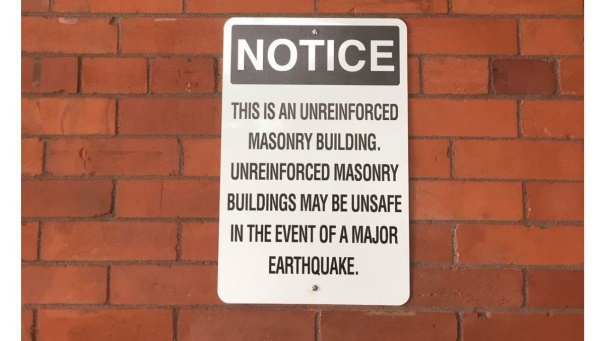 1 Matin, N., Forrester, J. and Ensor, J. (2018).  What is equitable resilience?  World Development, 109, 197-205.
2 OSSPAC (2018).  Encouraging homeowner resilience through earthquake insurance and seismic retrofit.  Pub# 18-01, The State of Oregon.
[Speaker Notes: Mitigation Action Items
Flood: Building a network of green infrastructure facilities can decrease  flooding on properties behind seawall
Erosion Control (Steve):
Land Use Planning:  Identify and evaluate at risk areas that may benefit from green infrastructure practices and hazard overlay zoning.
Community Engagement and Outreach:  Engaging the public in planning and designing green infrastructure projects may improve natural hazard awareness]